MONOSAKARIDA
DIVA DEVALDA REYNA YOLANDA
2154231014
TIP B
TEKNOLOGI INDUSTRI PERTANIAN
MONOSAKARIDA
MONOSAKARIDA 
Merupakan unit karbohidrat terkecil mono artinya 1 (SATU) sakarida yang artinya bulat.

Susunan monosakarida terdiri dari : 
aldehida, dan keton. Aldehida yaitu glukosa , keton yaitu fruktosa (pada rantainya terikat dua atau lebih gugus hidroksil) dalam glukosa yaitu ada gugus aldehid sedangkan dalam fruktosa yaitu ada gugus keton kedua molekul ini terdiri dari 6 atom karbon dan terikat 5 gugus hidroksil.
Contohnya seperti gambar dibawah ini
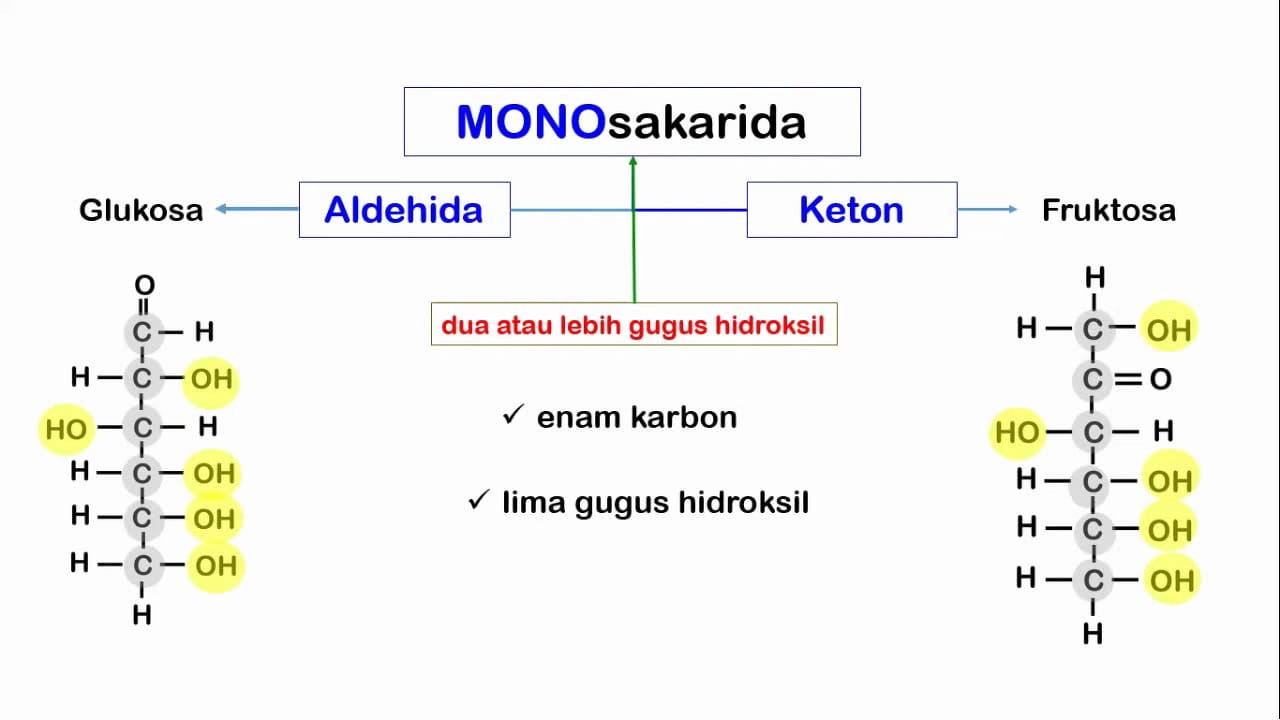 Monosakarida untuk kelompok aldehid (aldo) yaitu 3 c triosa, 4 c tetrosa, 5 c pentose, 6 c heksosa. Dan  (keto) 3 c triosa, 4 c tetrosa, 5 c pentose, 6 c heksosa.
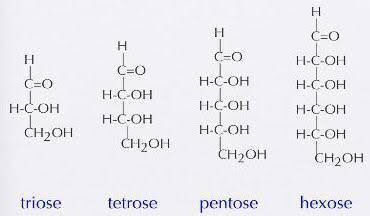 glukosa memiliki satu gugus aldehid dengan atom karbon 6 makanya Namanya menjadi aldoheksos. Dan jika Fruktosa memiliki 1 gugus aldehid dengan 6 atom karbon maka Namanya menjadi ketoheksosa.
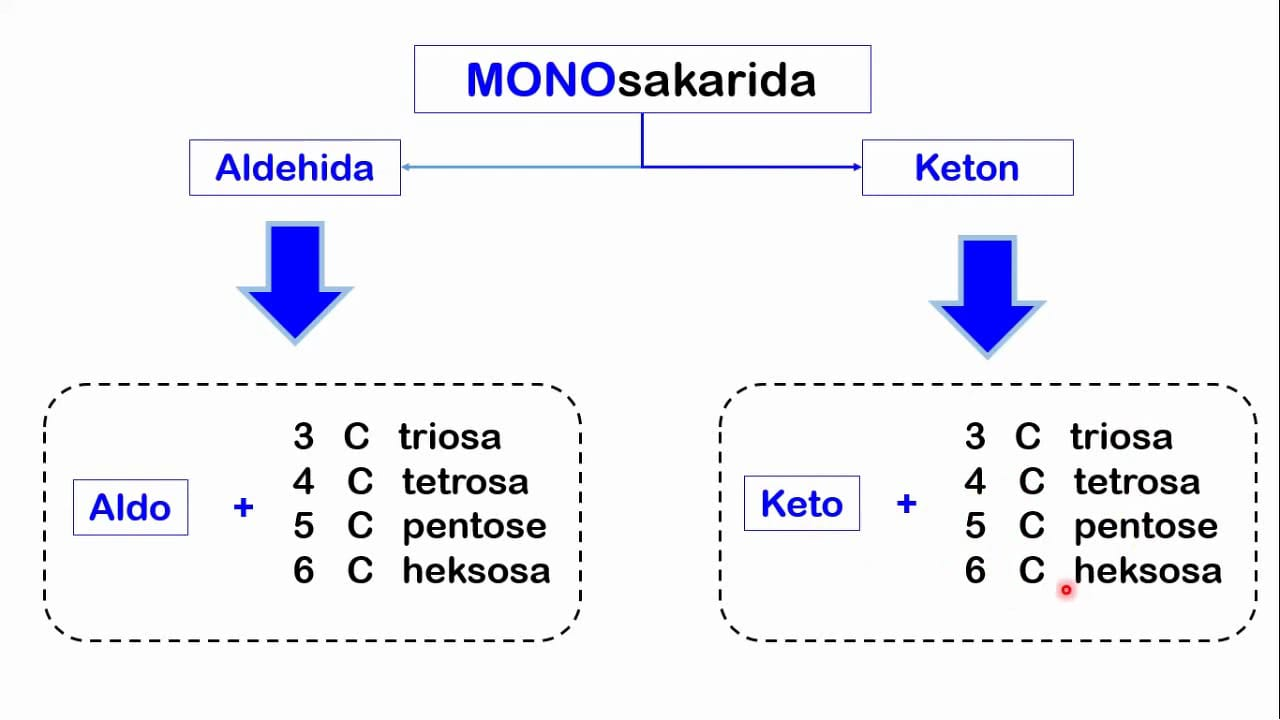 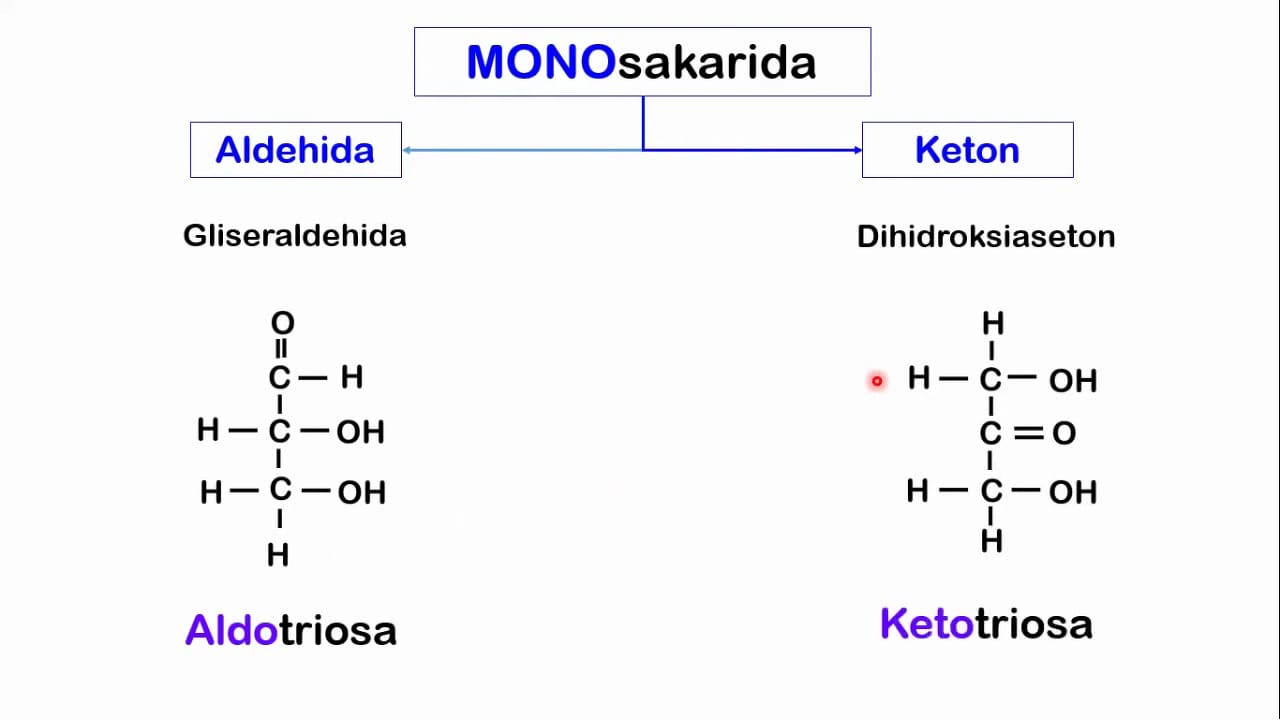 Terimakasih